Моя семья!
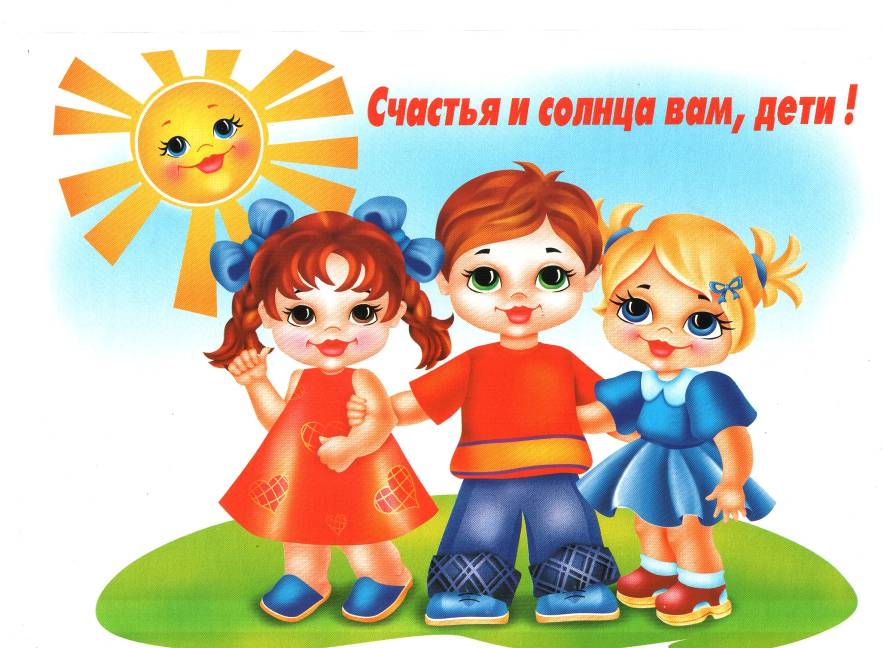 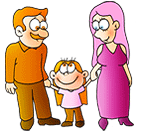 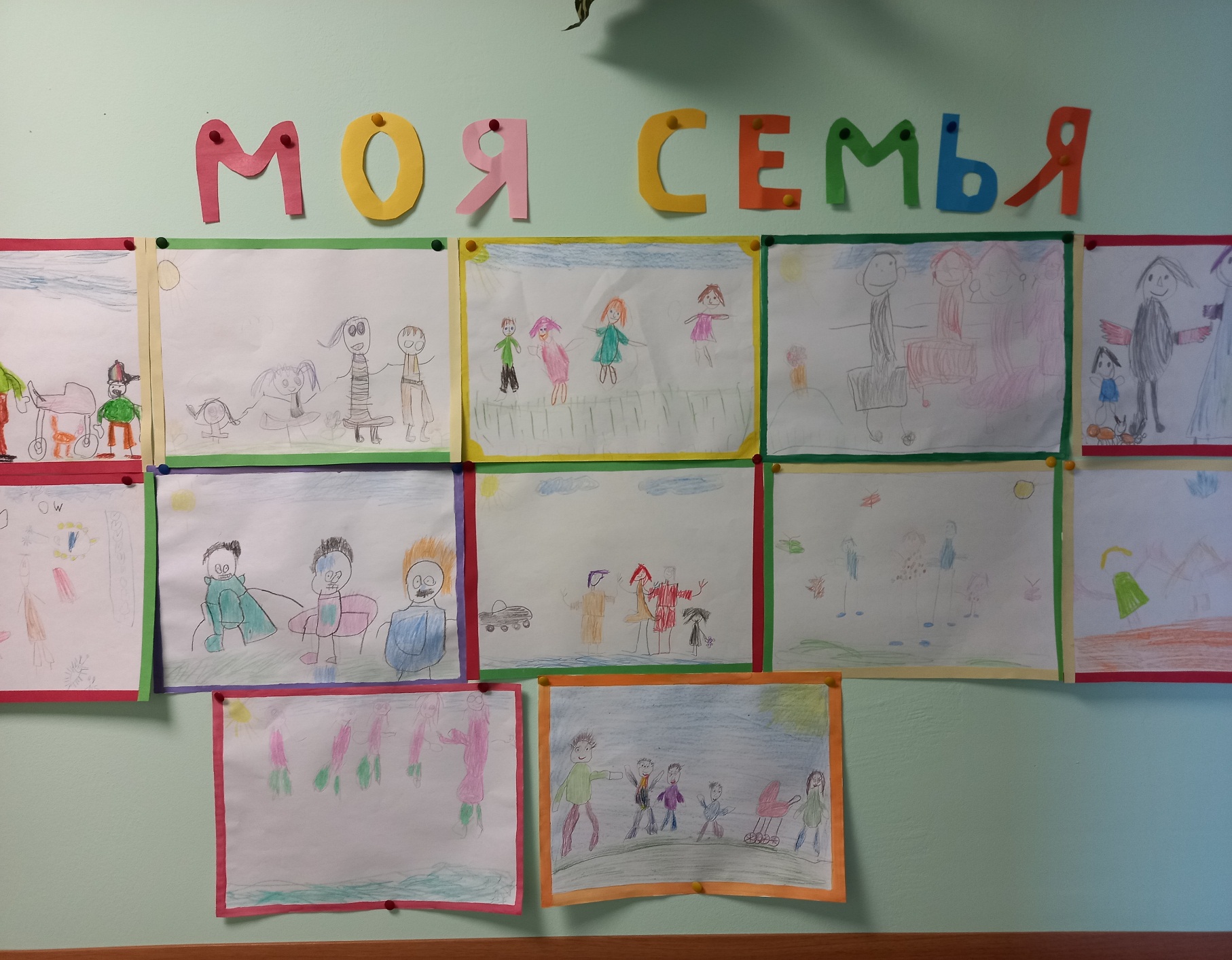 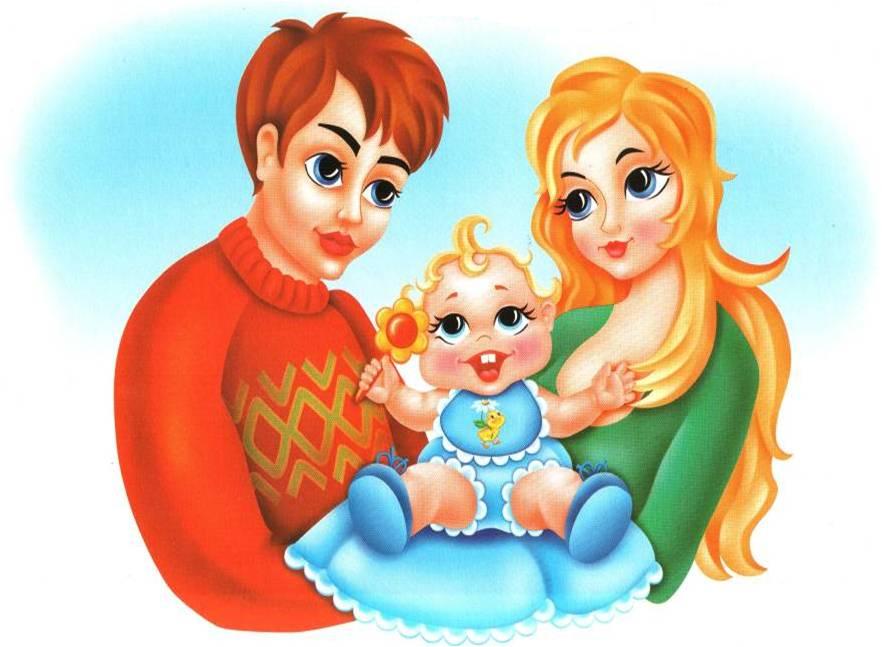 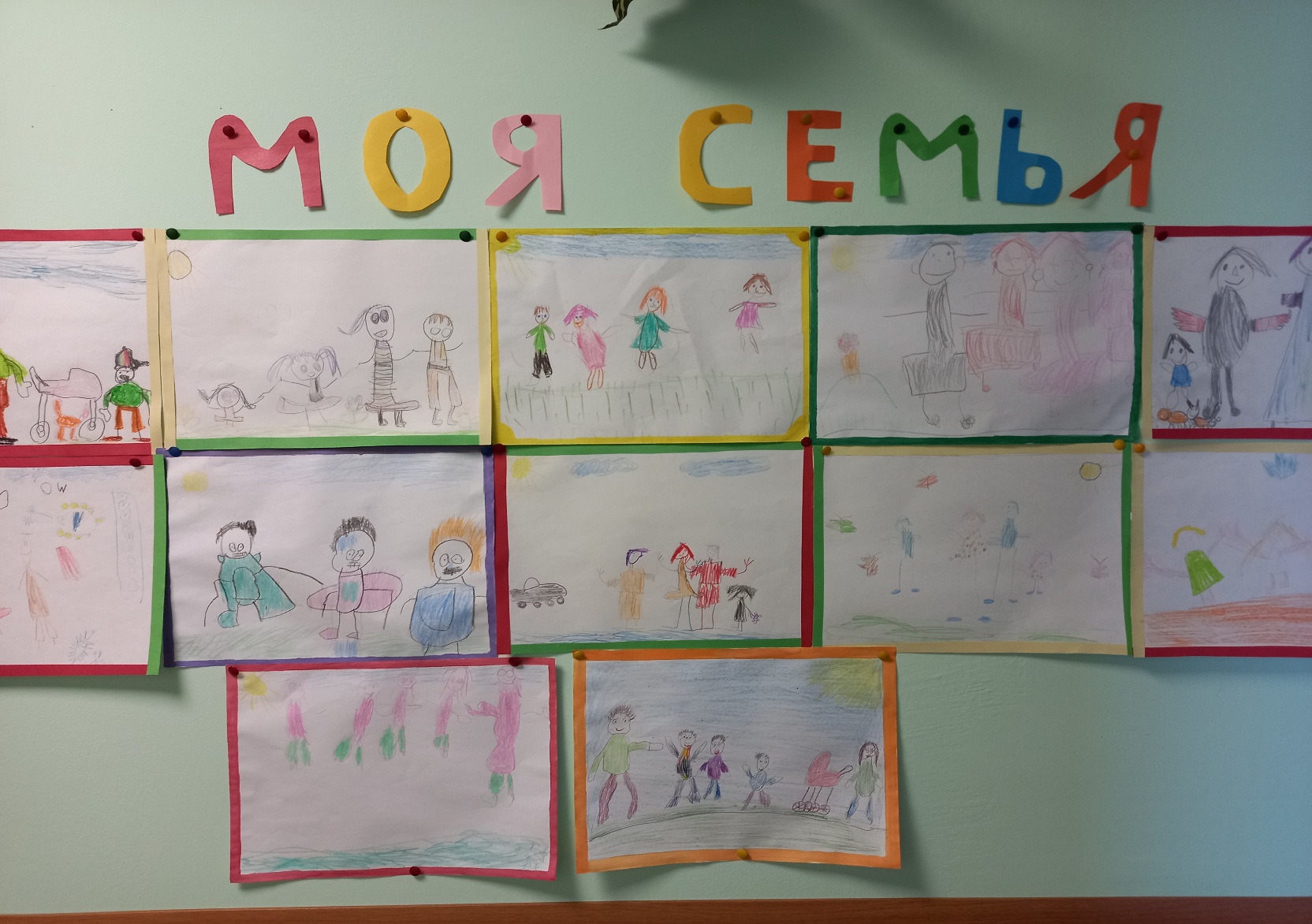 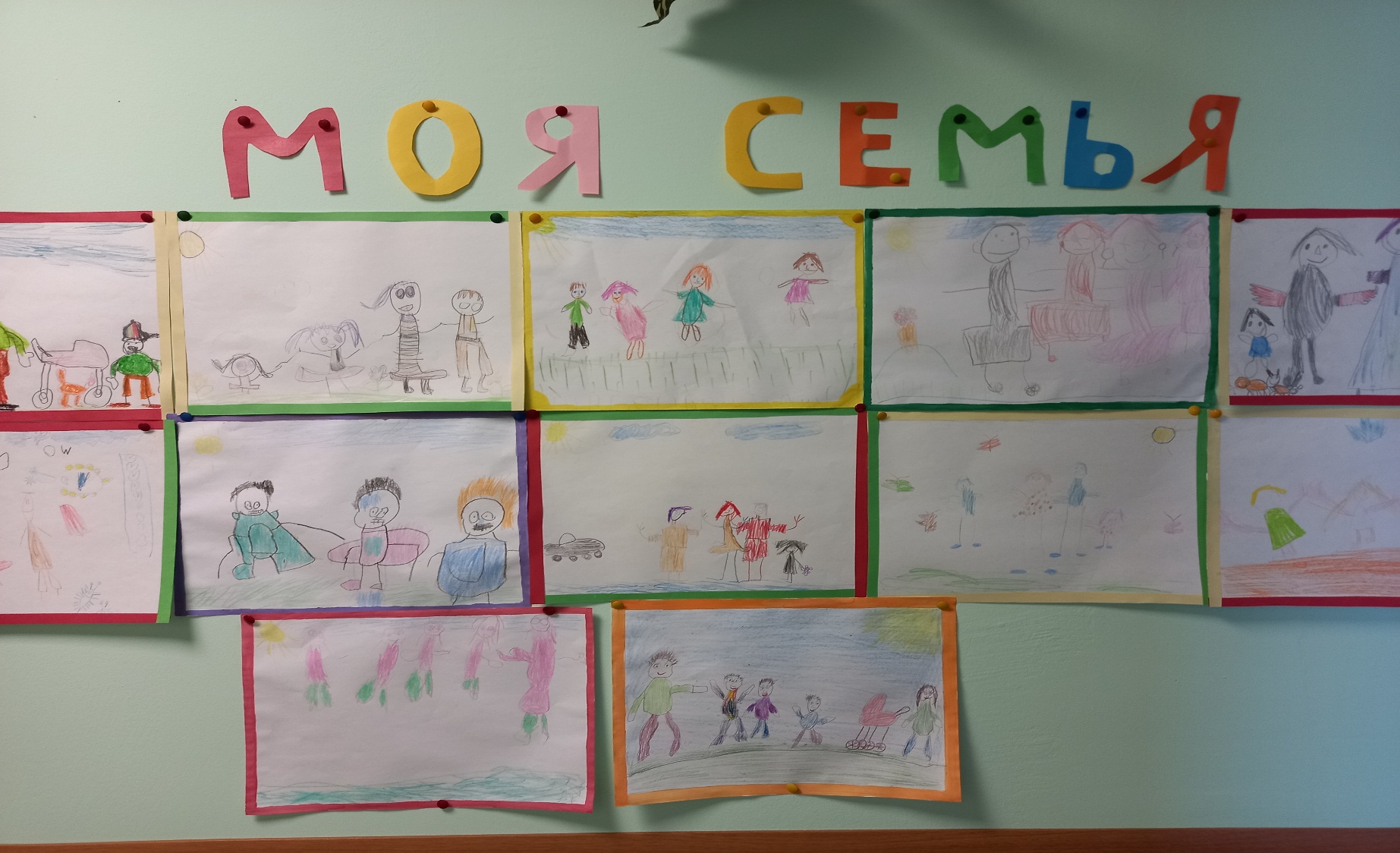 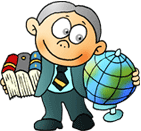